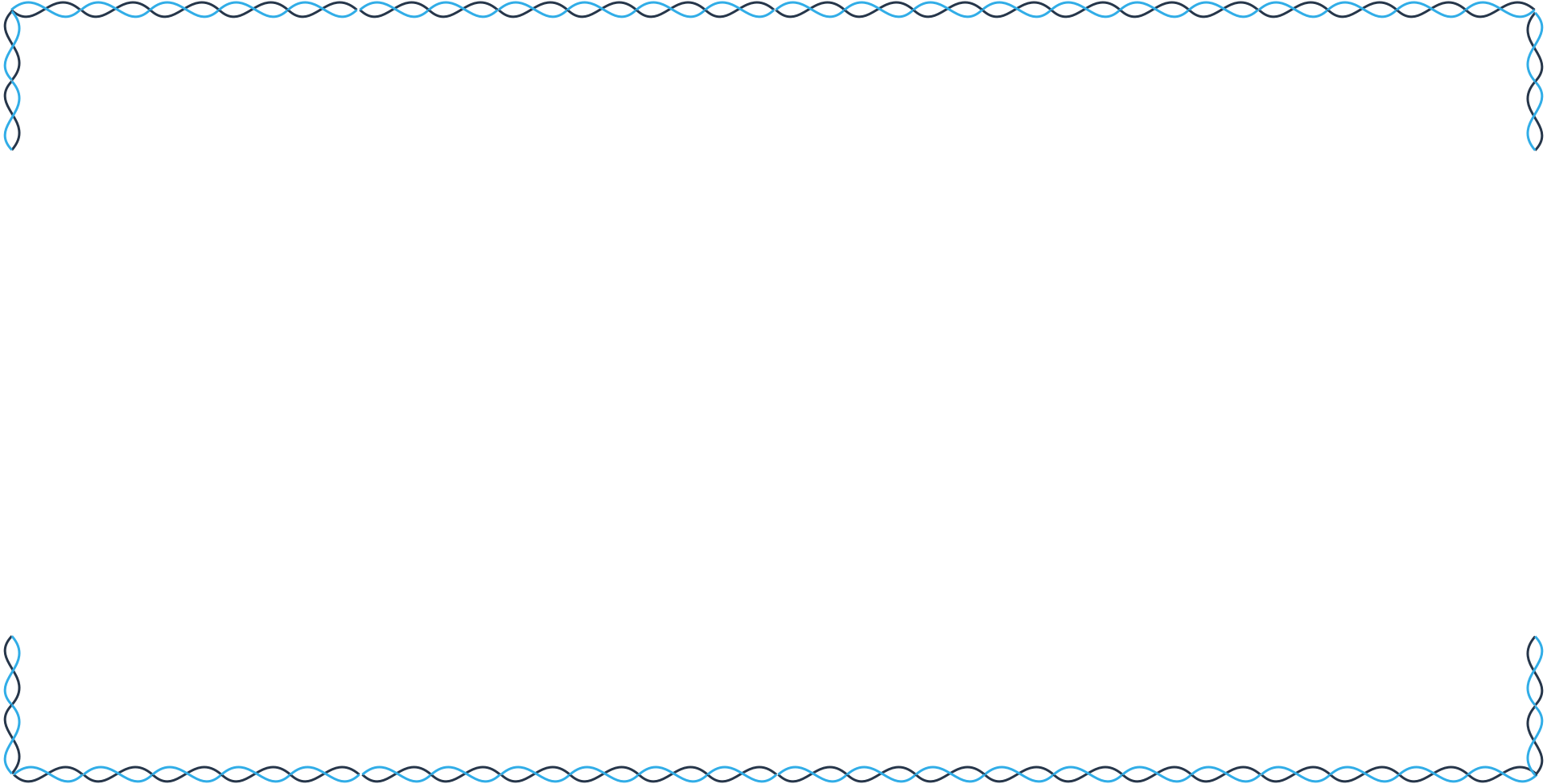 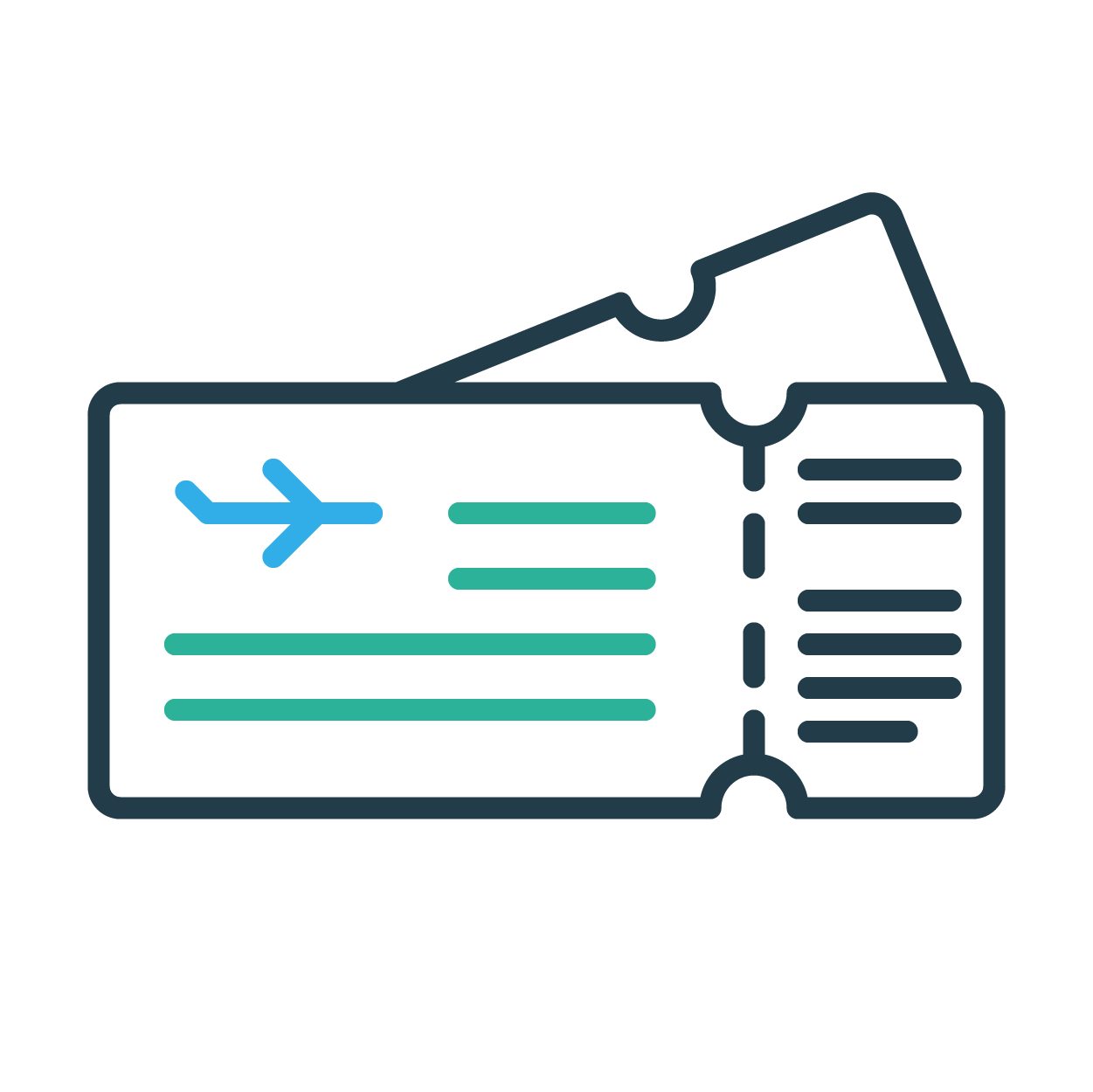 Intercultural Student
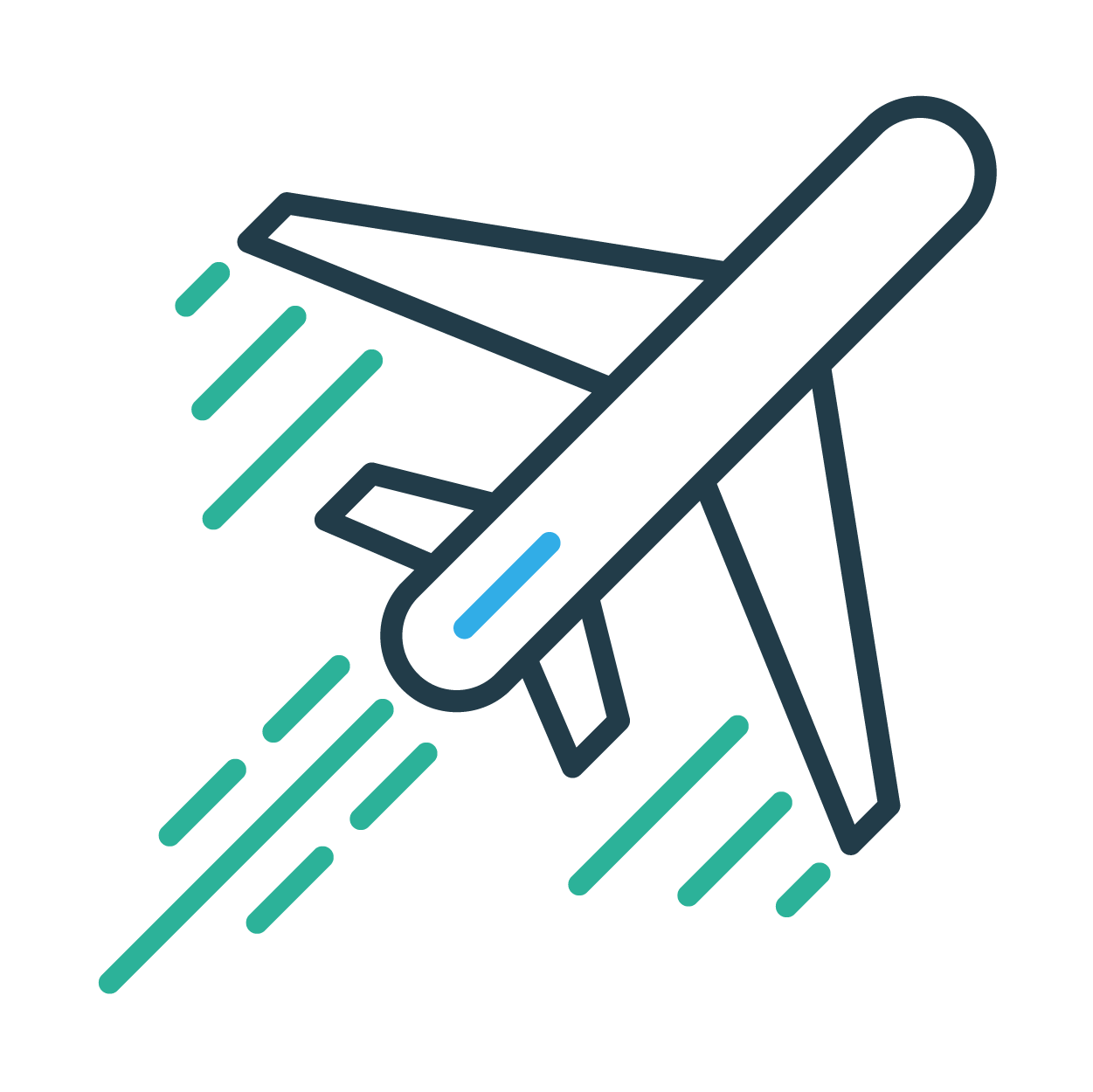 TOUR
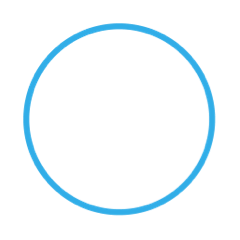 Your adventure continues…
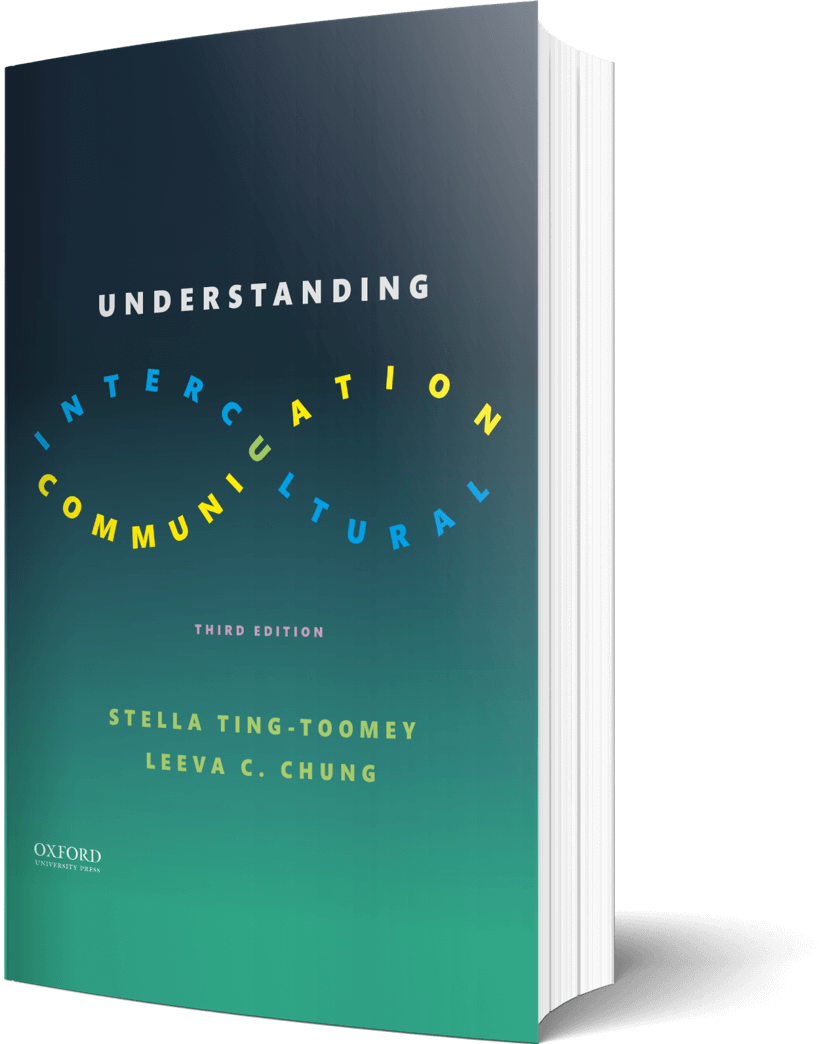 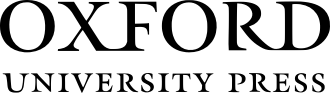 ©2022
Prompt
Picture this…
You work at a local coffee shop and stayed late to close. You went above and beyond your normal duties and restocked the shelves. The next morning, a coworker brags to your manager- taking credit for your work. Which of the four conflict approaches will you use to handle this situation?
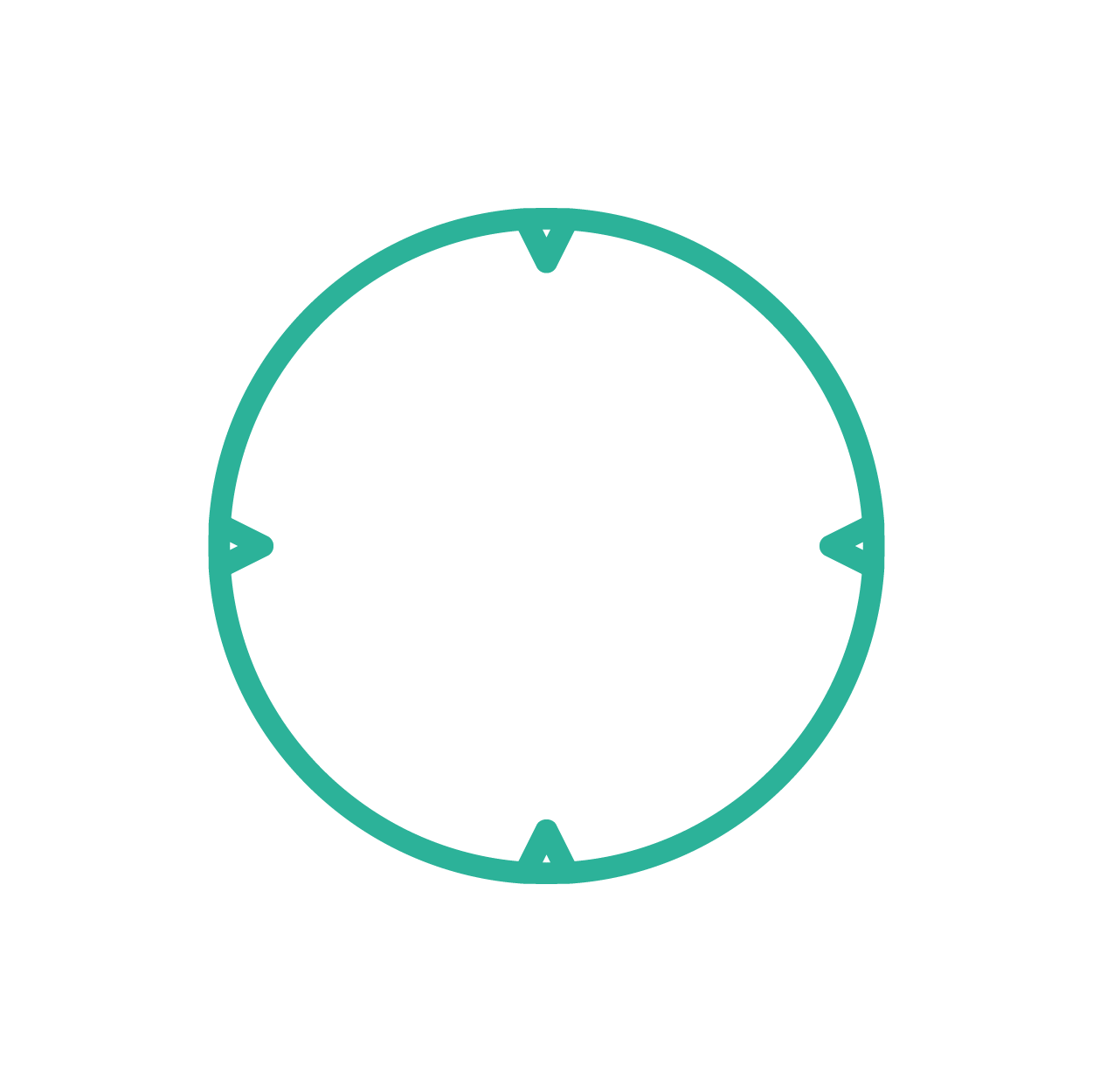 Enter your answers in the journal on the next page…
Oxford University Press
©2022  |  2
Journal
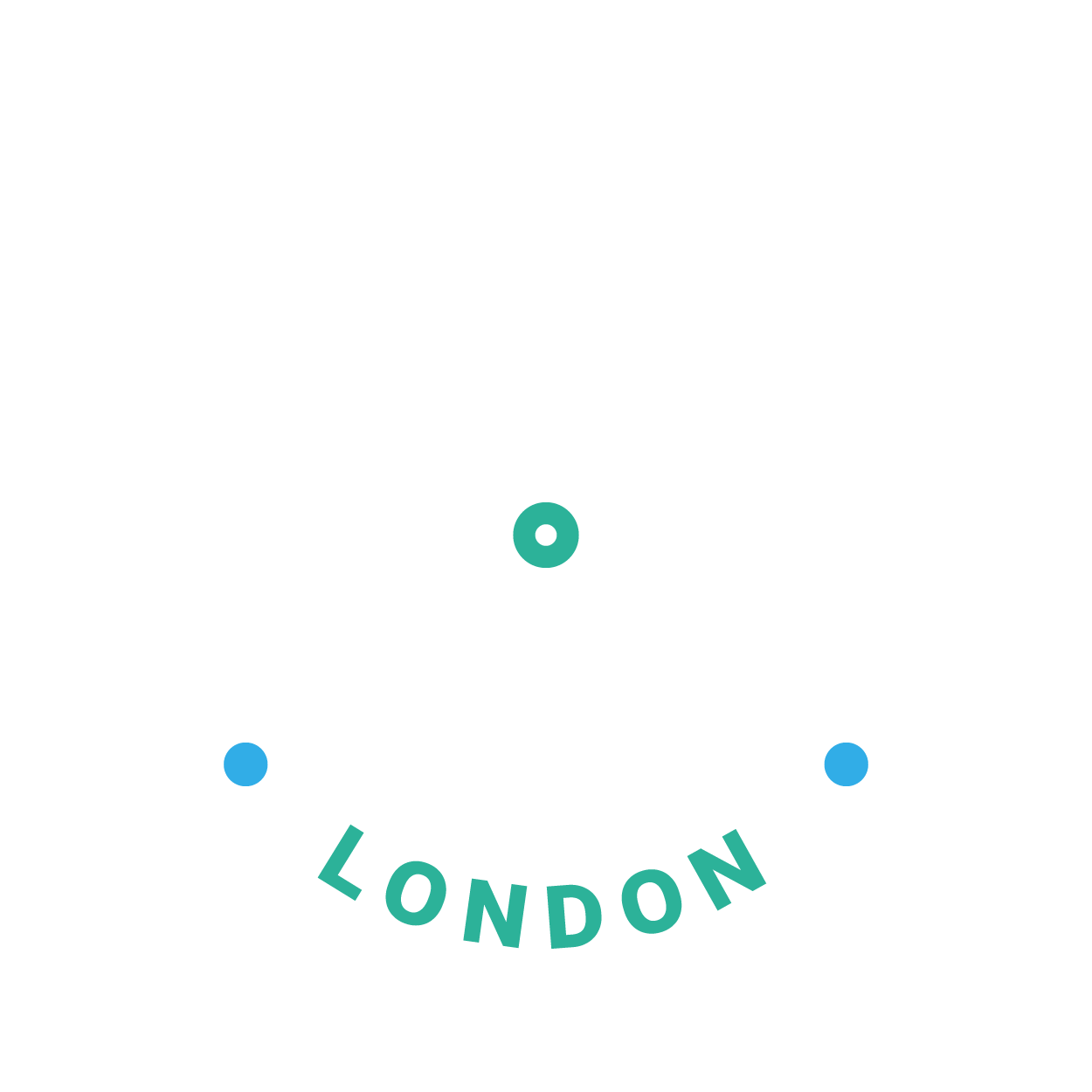 The conflict approach you will use to handle this situation…
Oxford University Press
©2022  |  3
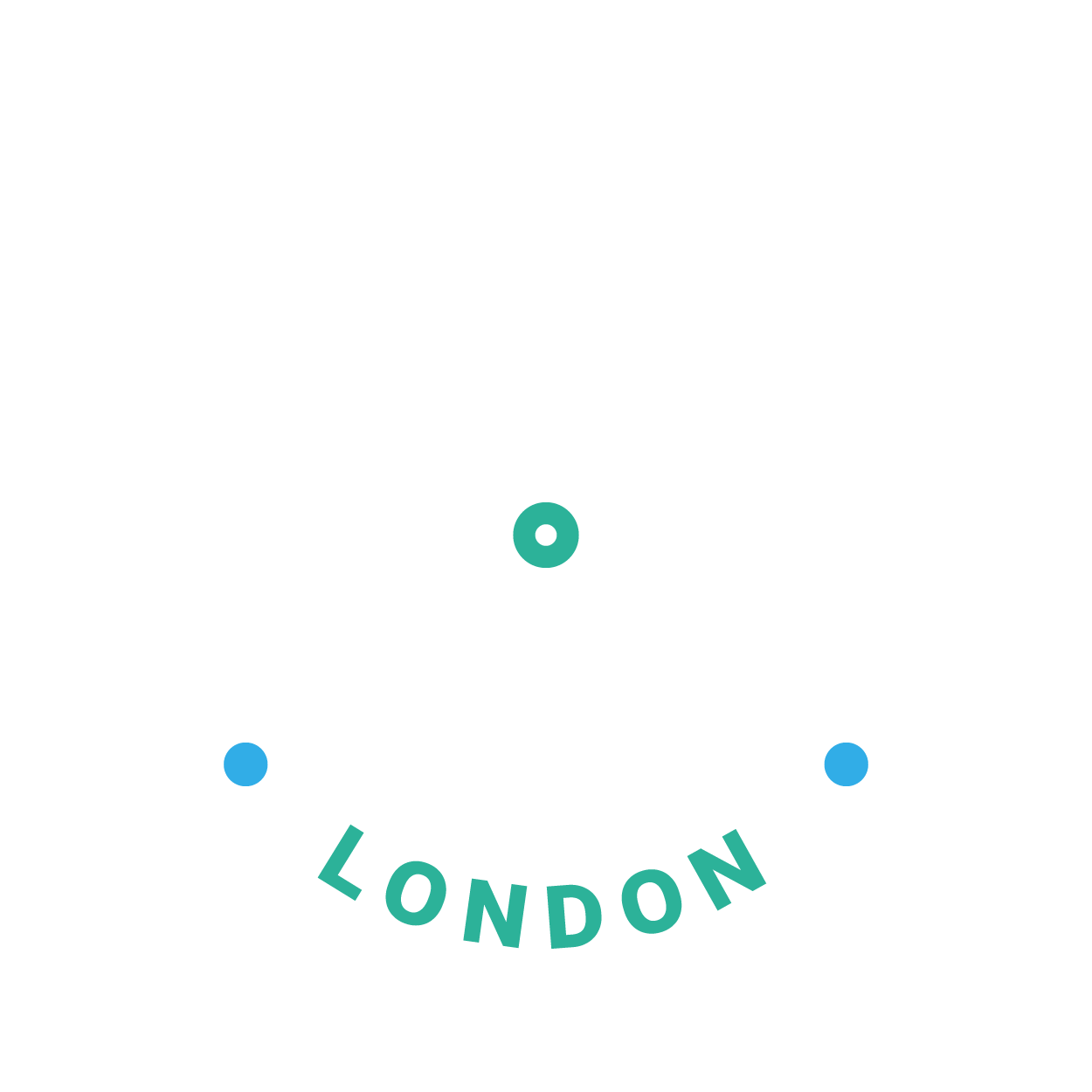 Learn
Prompt
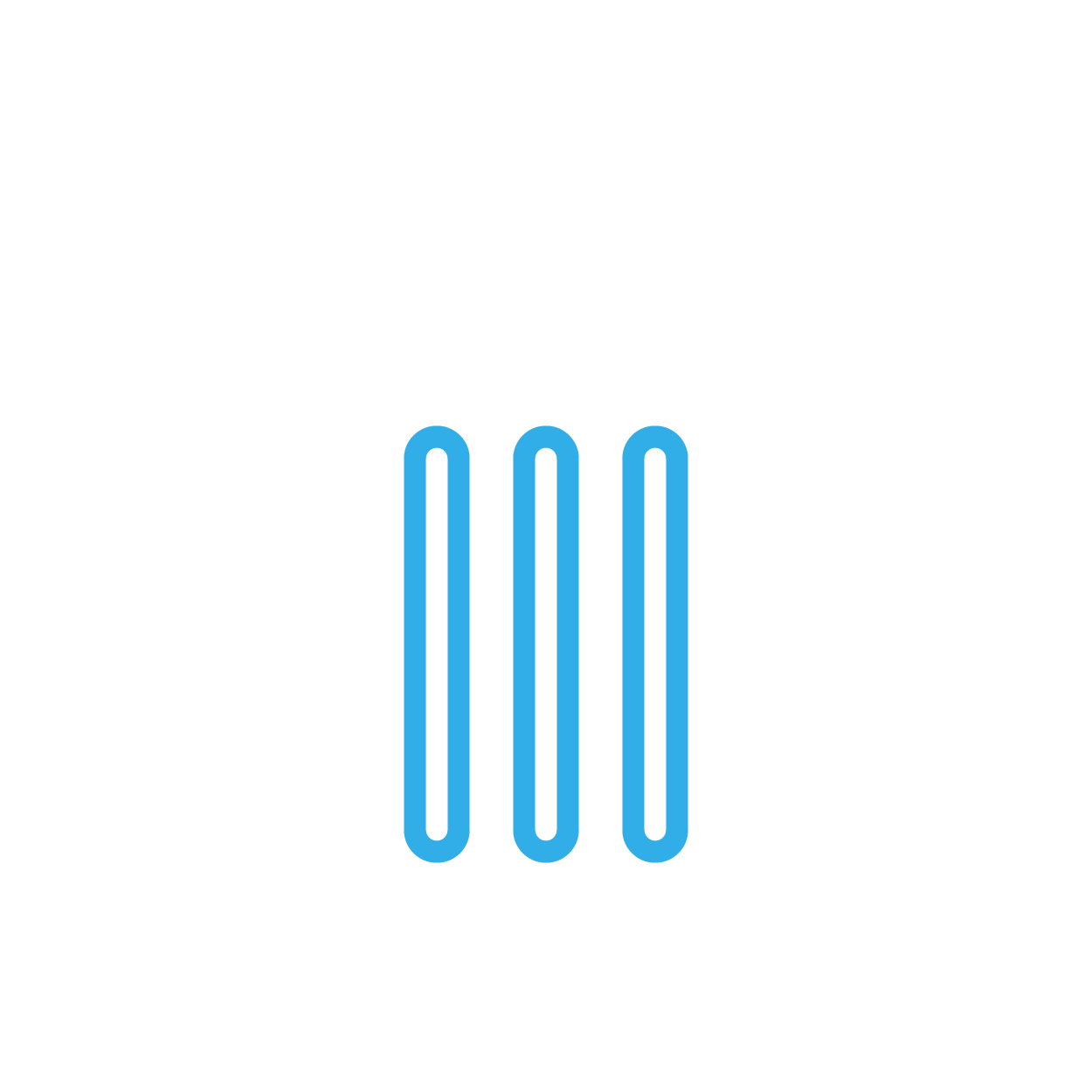 Do the five “animal” conflict styles represent each conflict? If you could pick a different animal to represent your conflict style, what would it be and why?
Enter your answers in the journal on the next page…
Oxford University Press
©2022  |  4
Journal
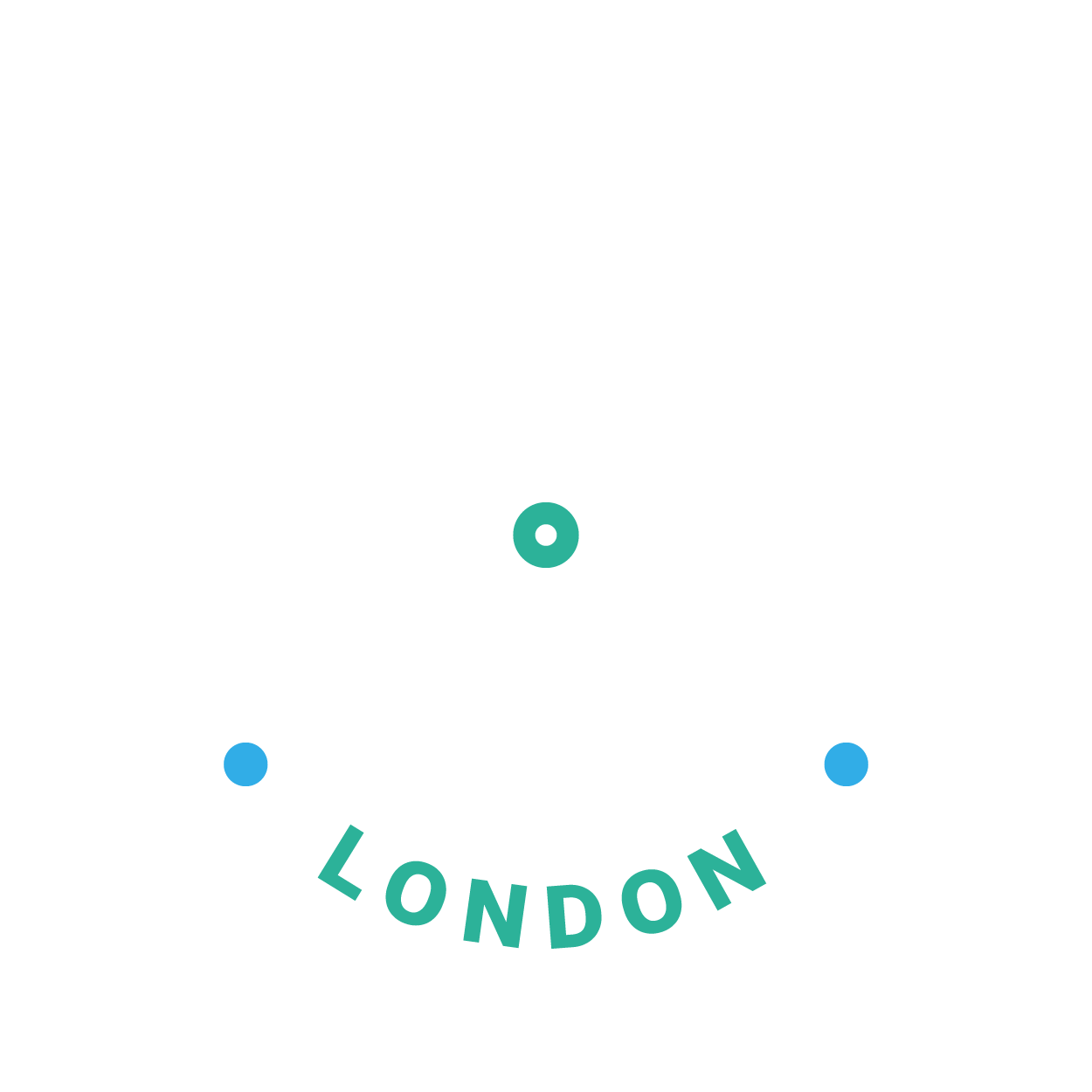 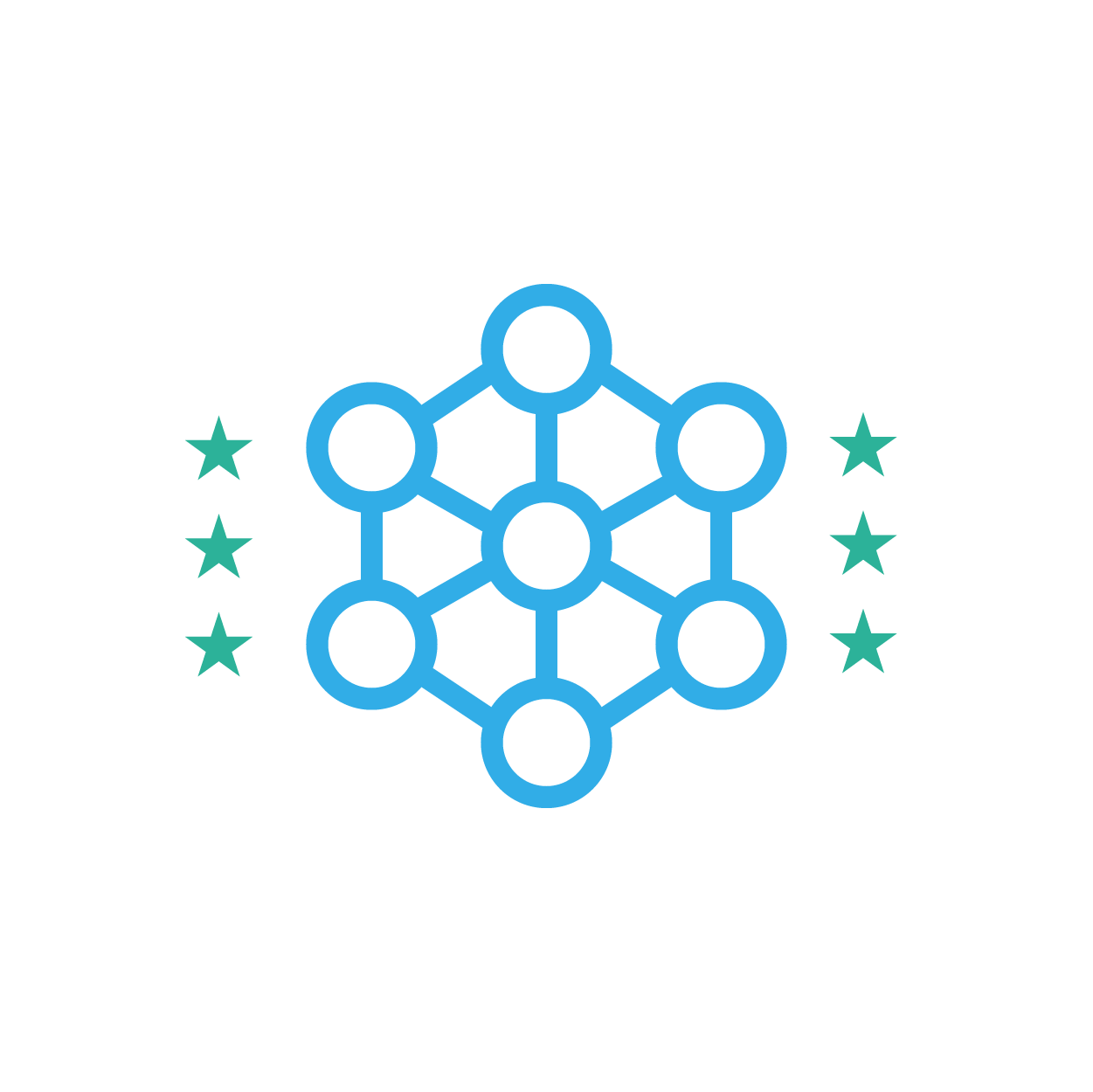 My reaction to the five animal conflict styles…


A new animal that matches my conflict style… My reasons…
Oxford University Press
©2022  |  5
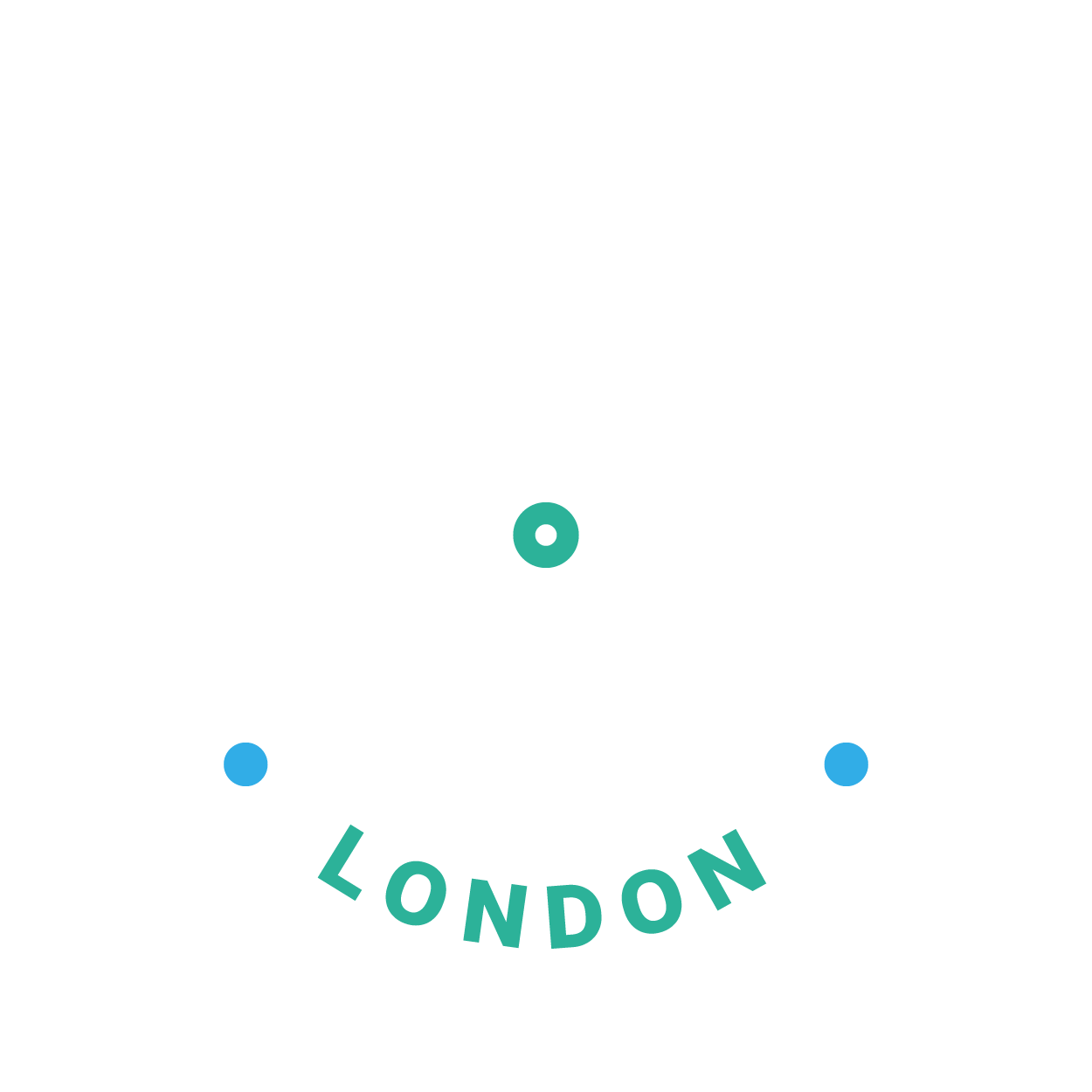 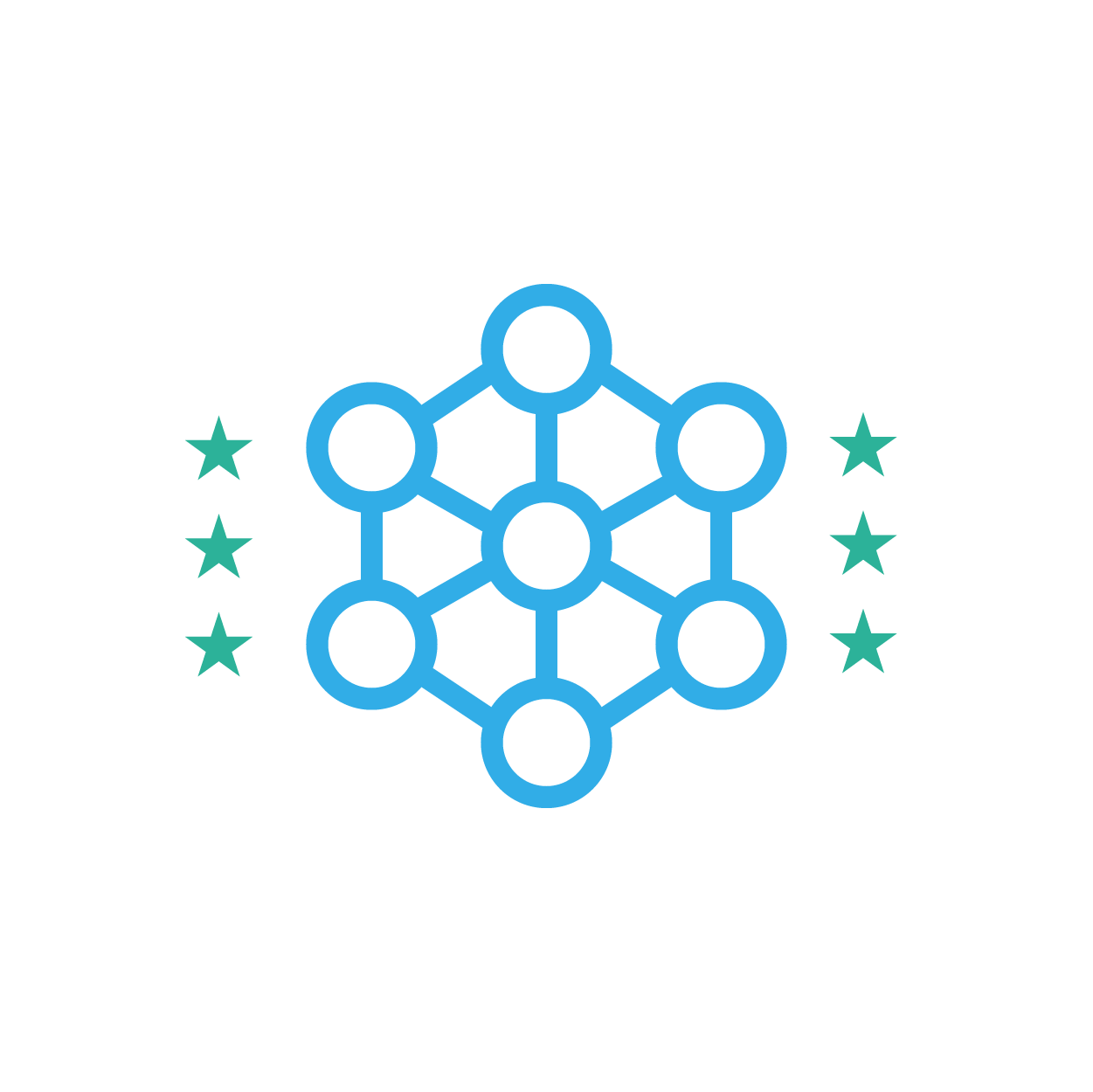 Apply
Connect
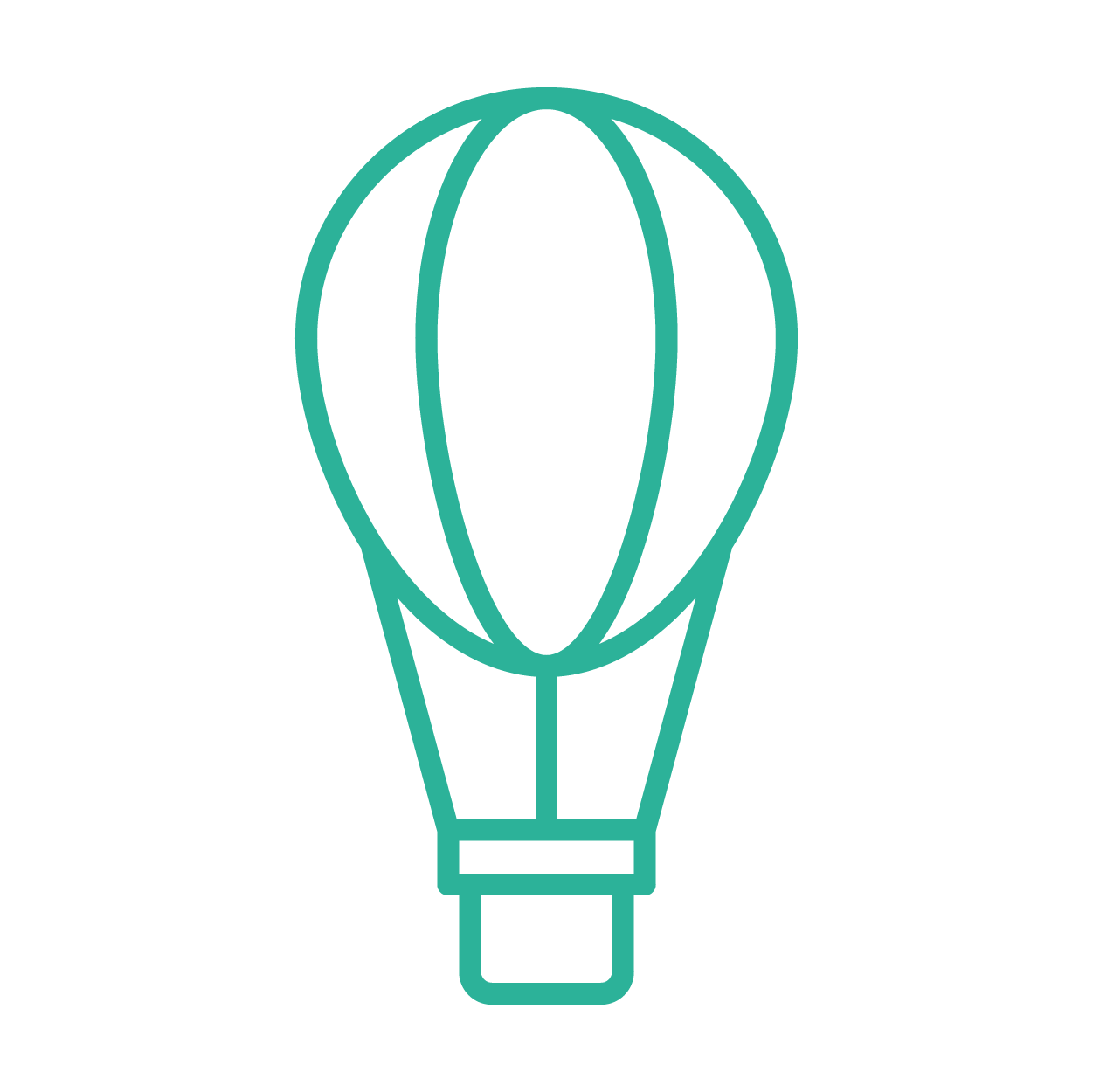 What image do you associate with “repairing face”? Can you draw an  image that comes to mind?
Draw your image in the journal on the next page…
Oxford University Press
©2022  |  6
Draw
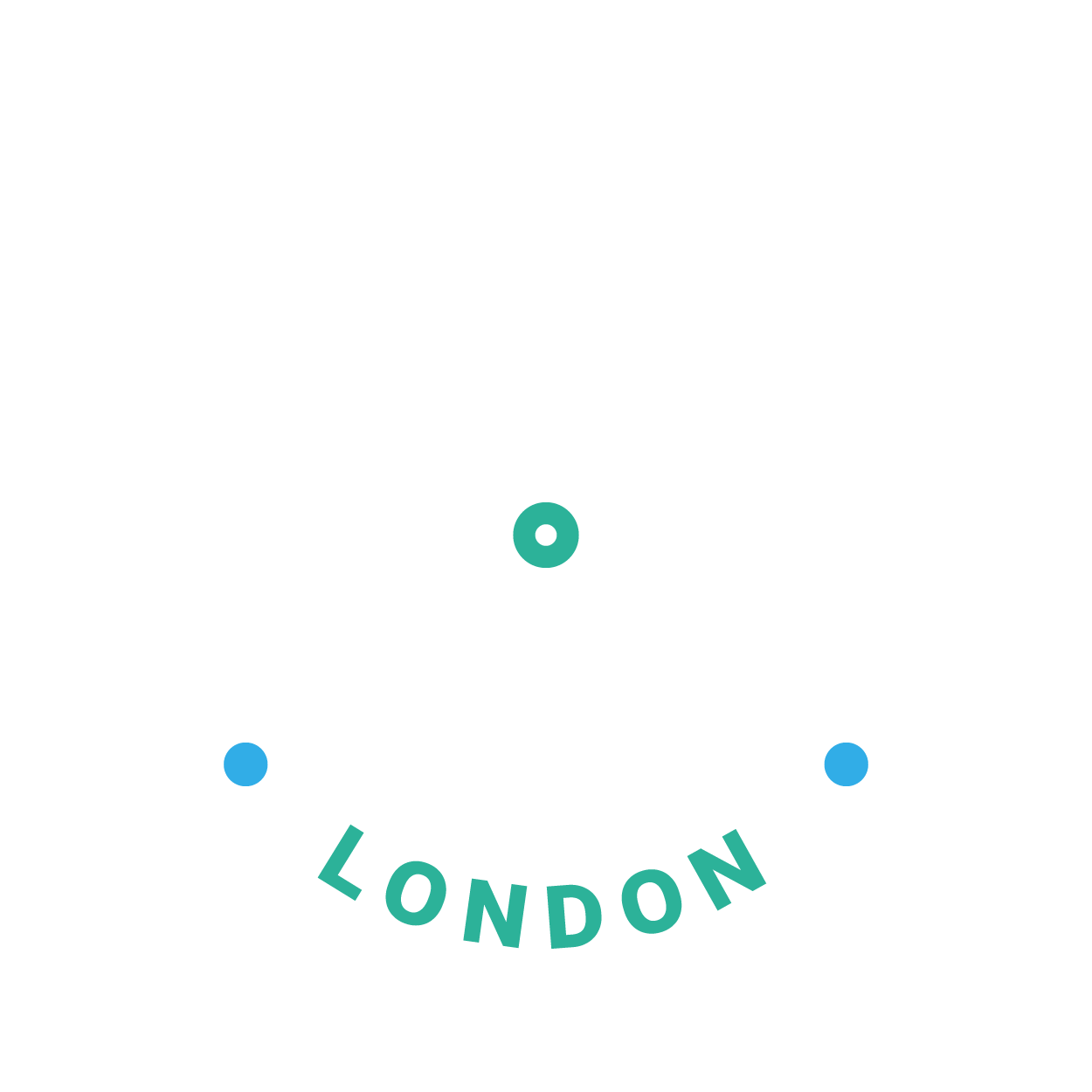 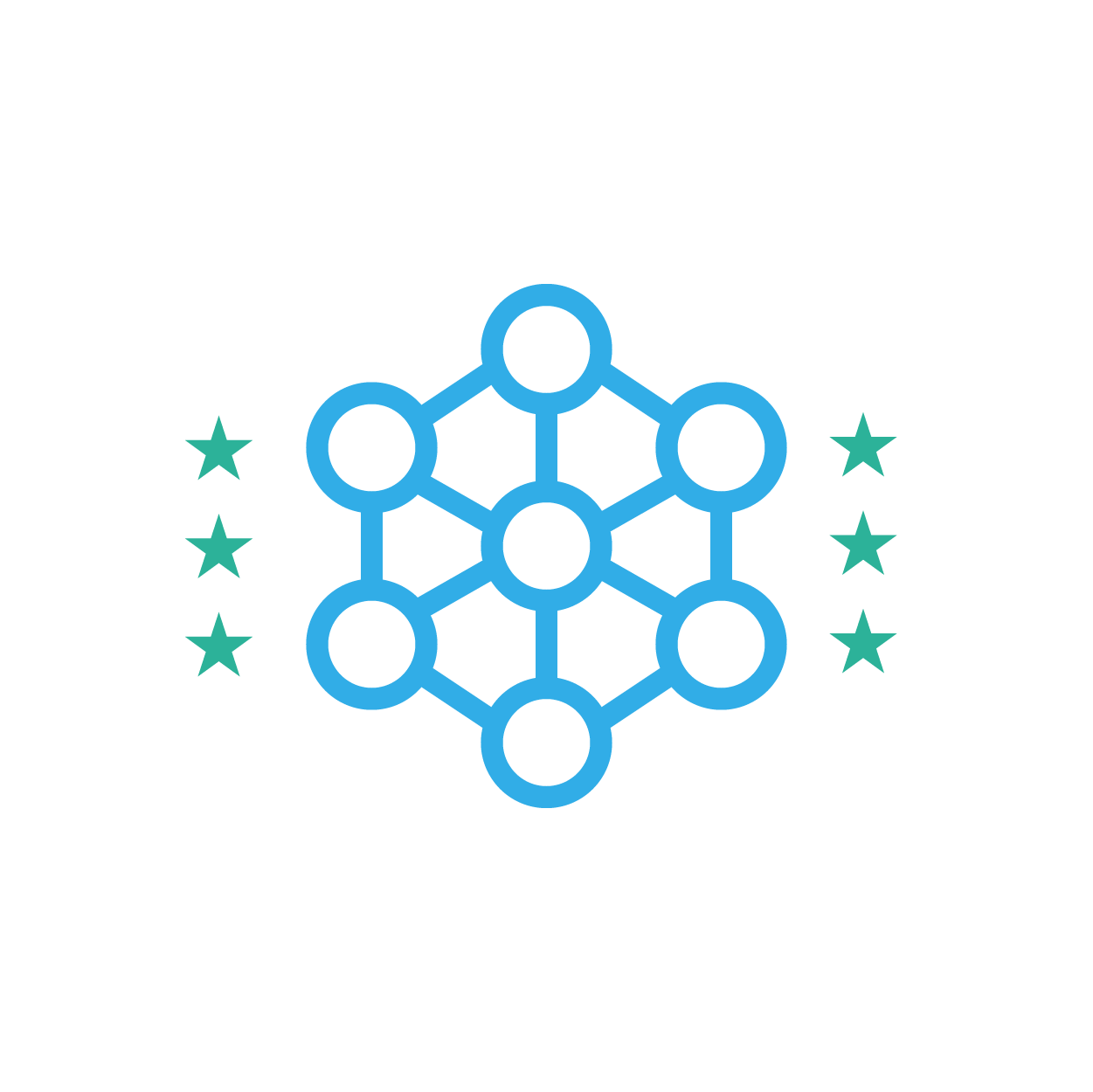 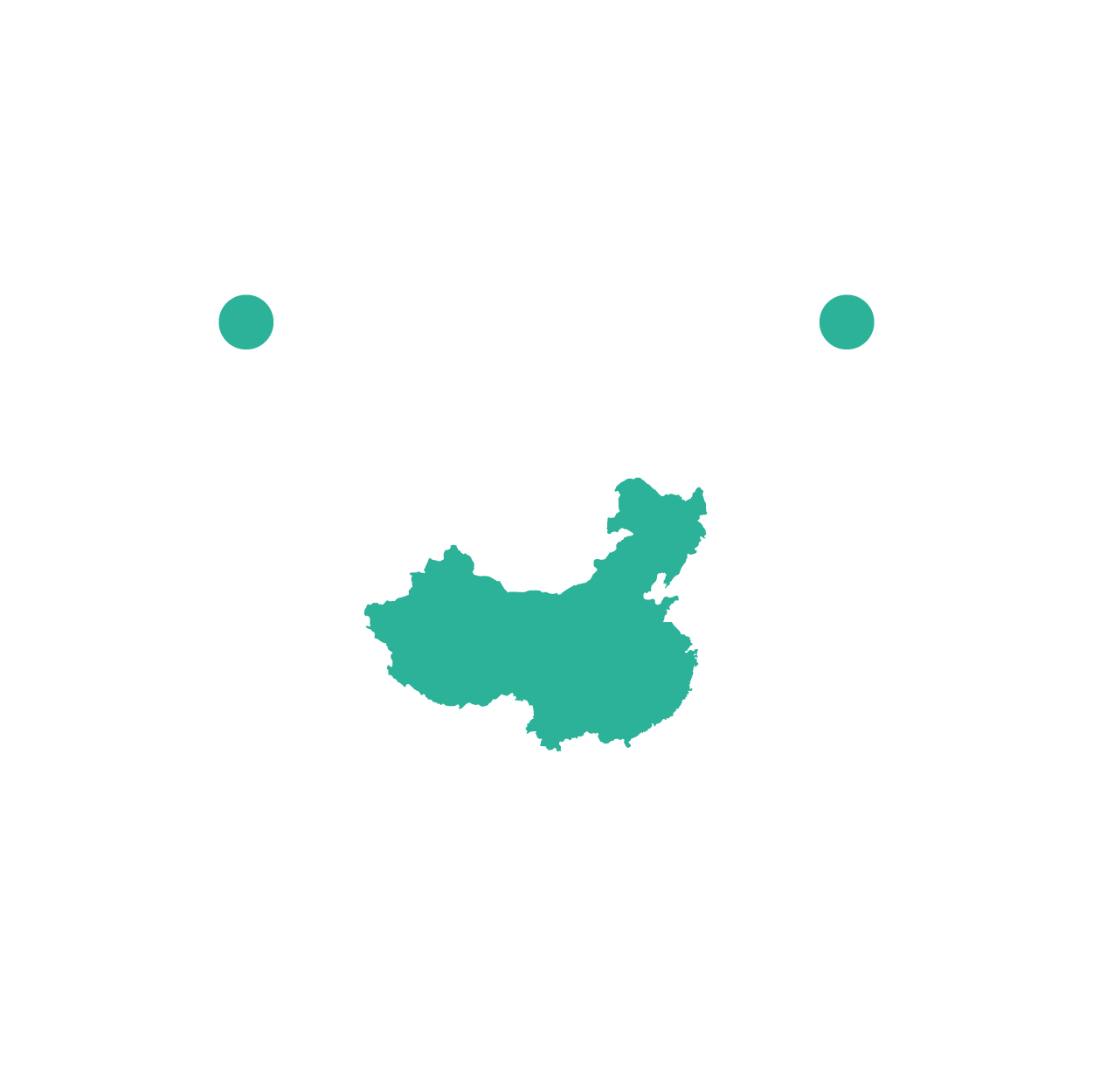 Start your drawing or add images…
Oxford University Press
©2022  |  7
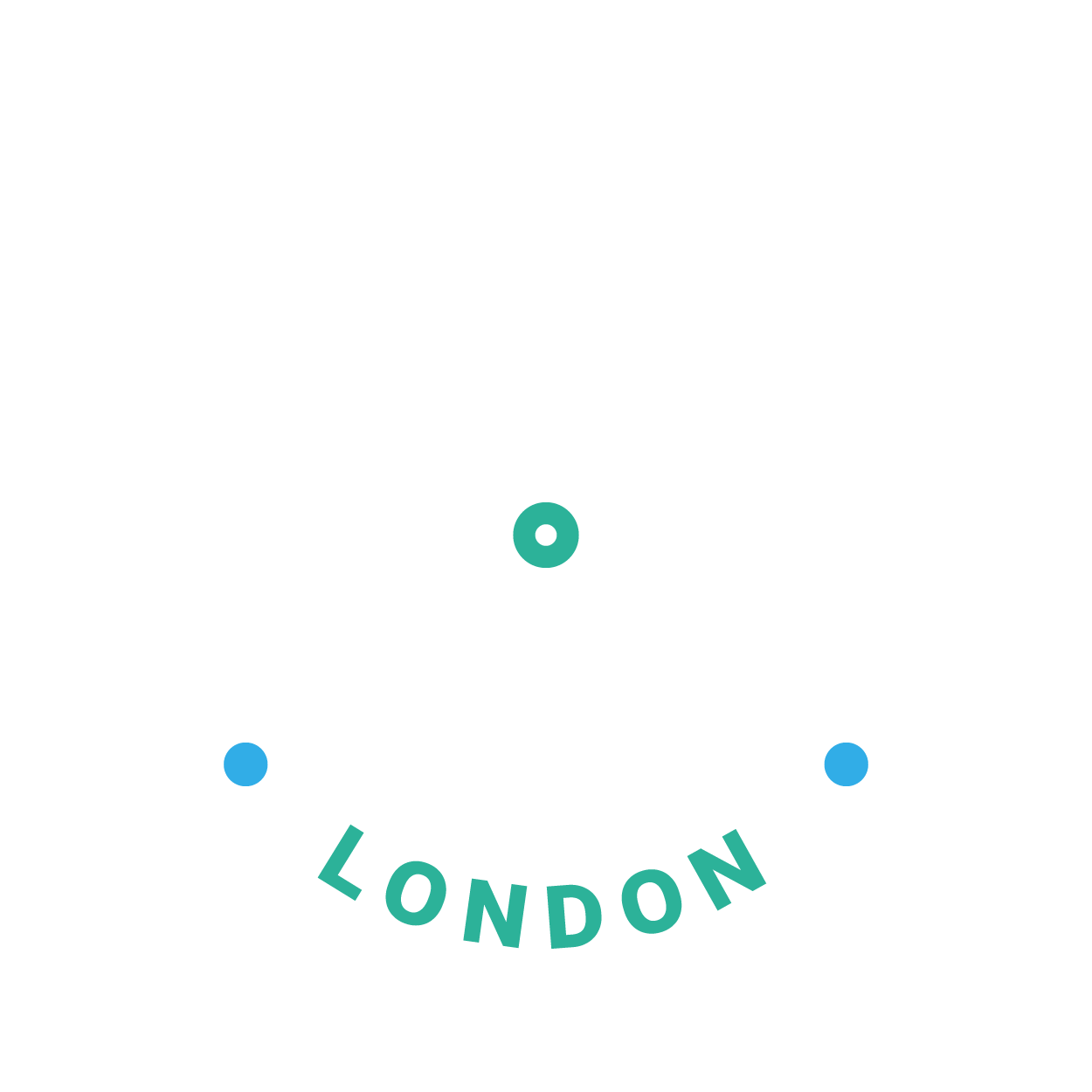 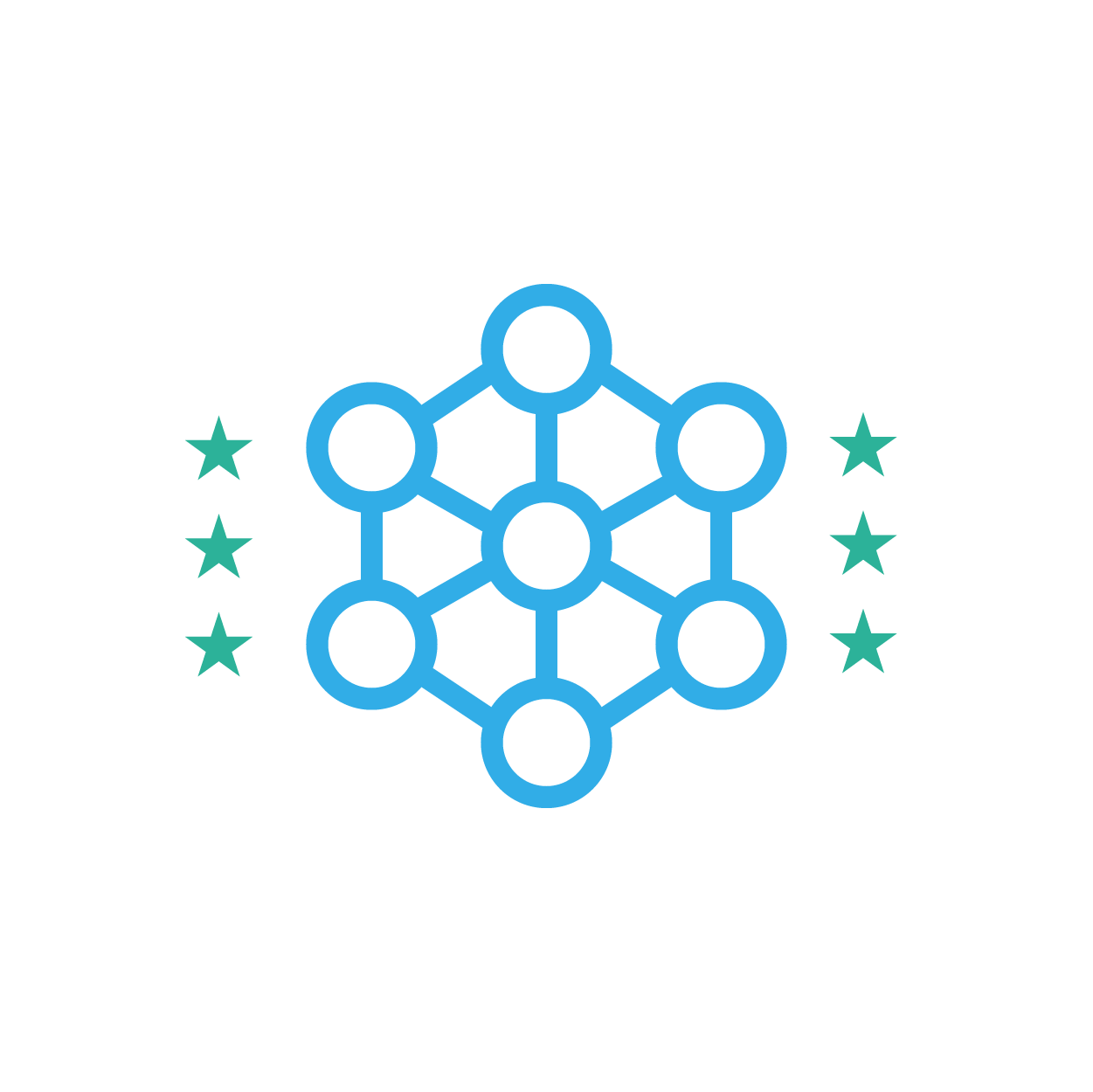 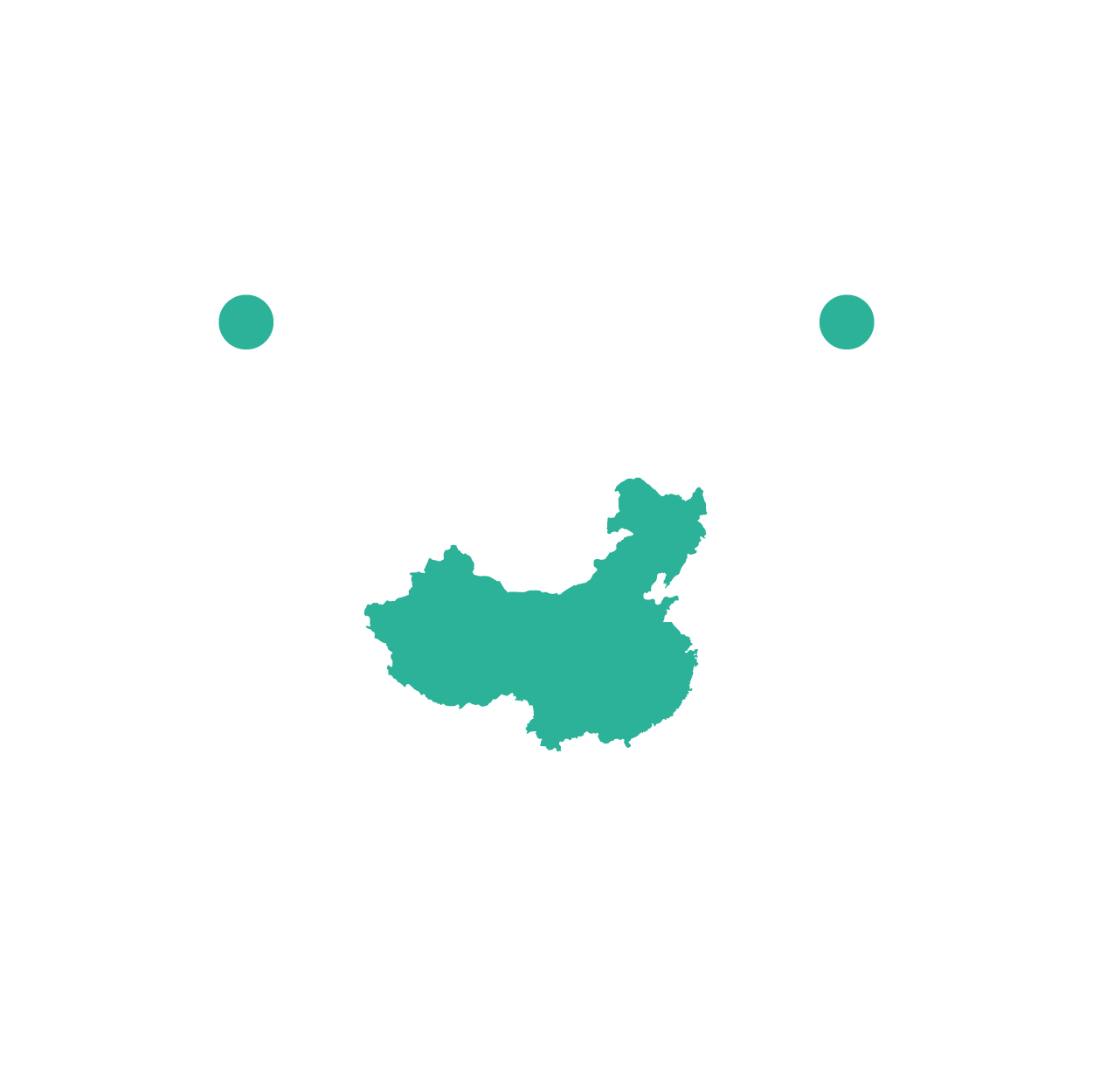 Imagine
Explore…
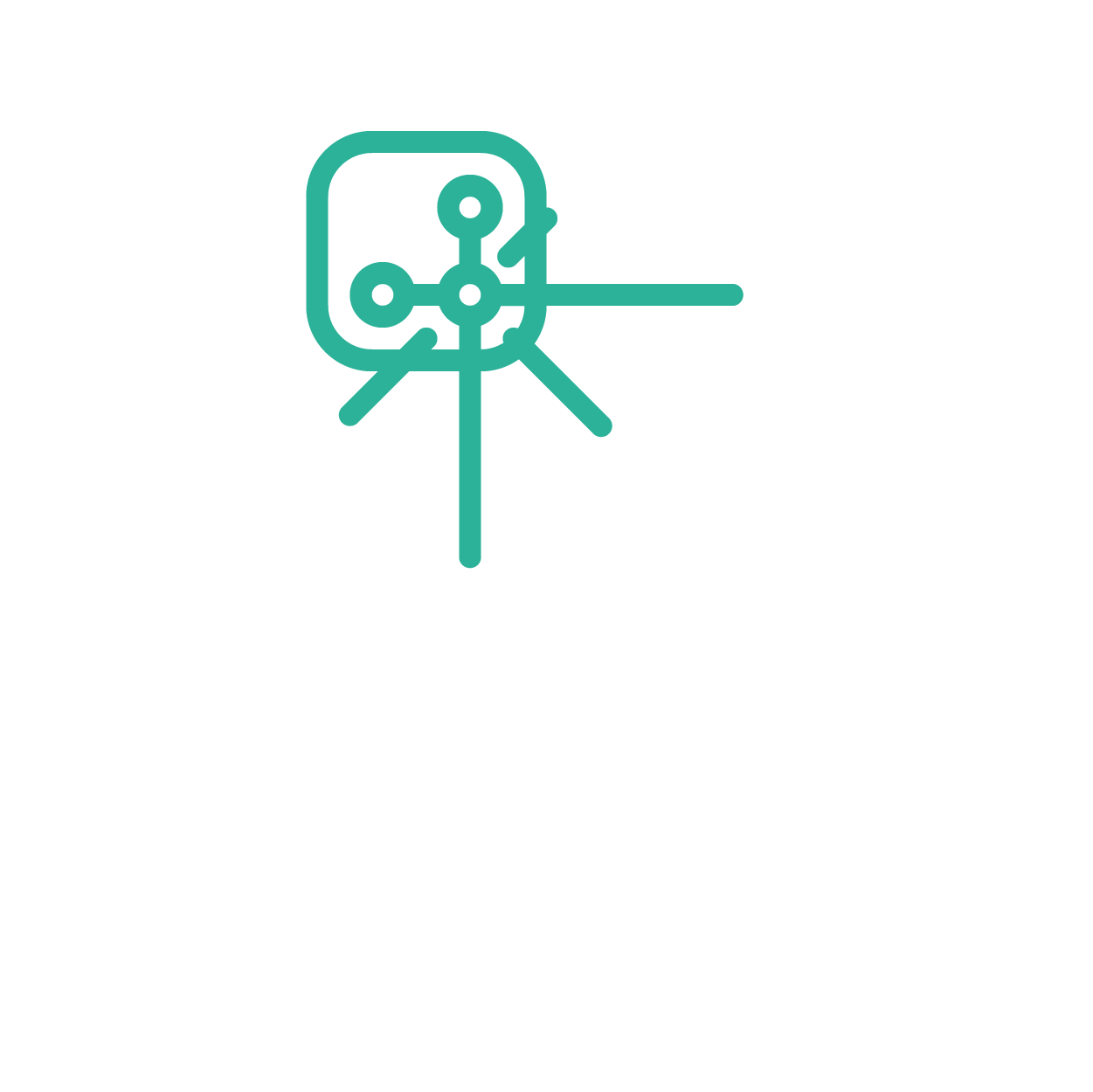 X PLORE. How can you practice daily mindfulness? Record an audio file and embed it on the next slide.
Enter your answers in the journal on the next page…
Oxford University Press
©2022  |  8
Record
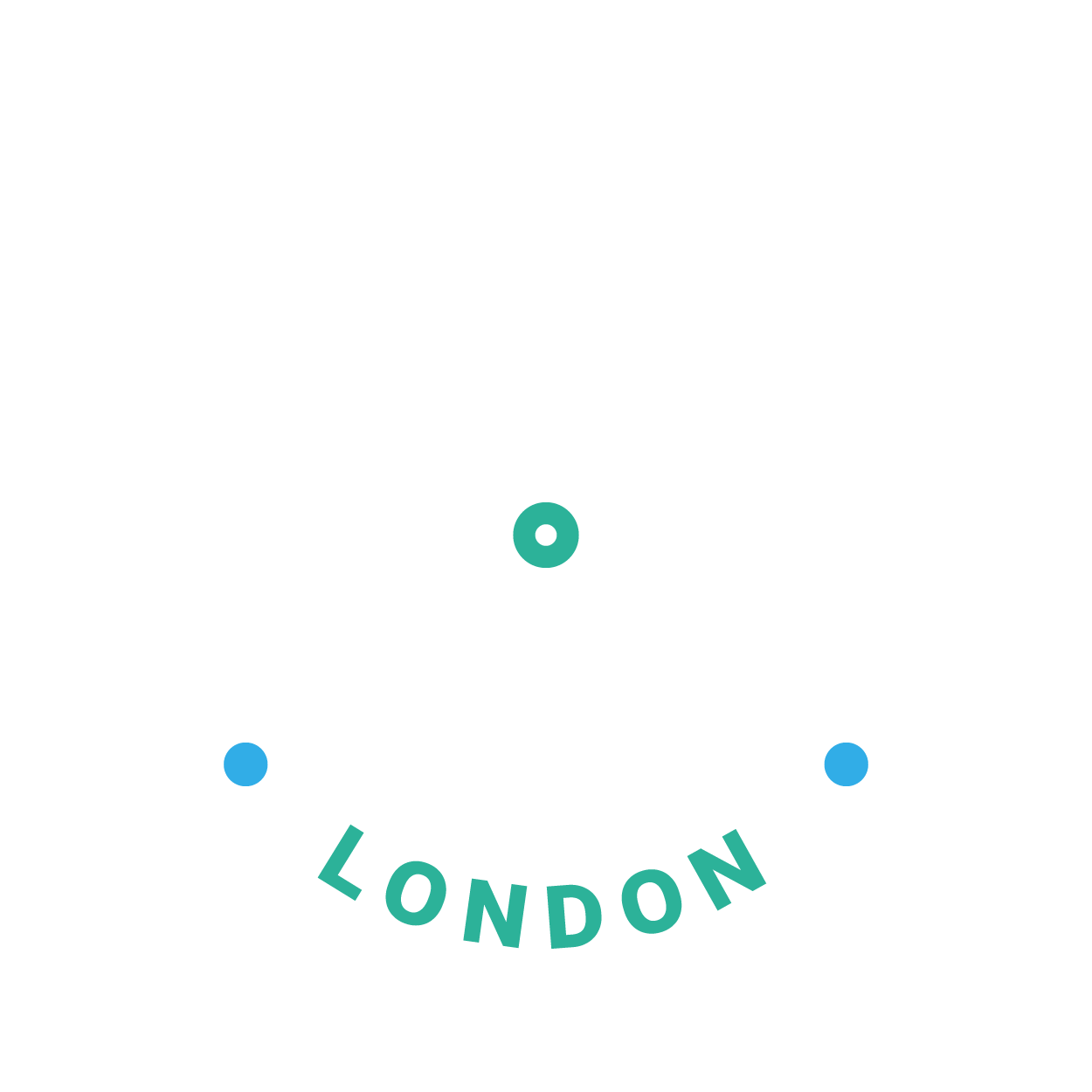 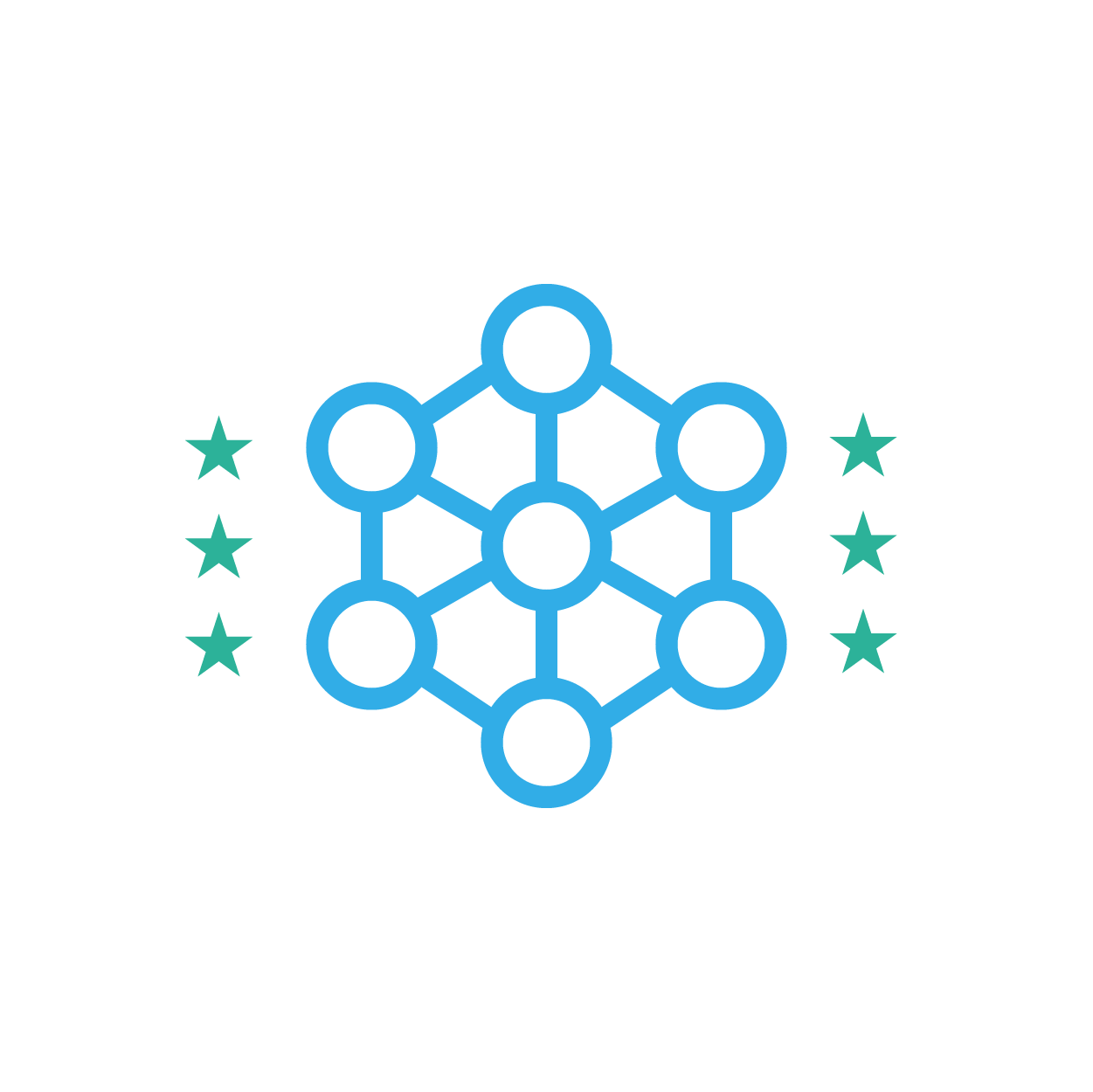 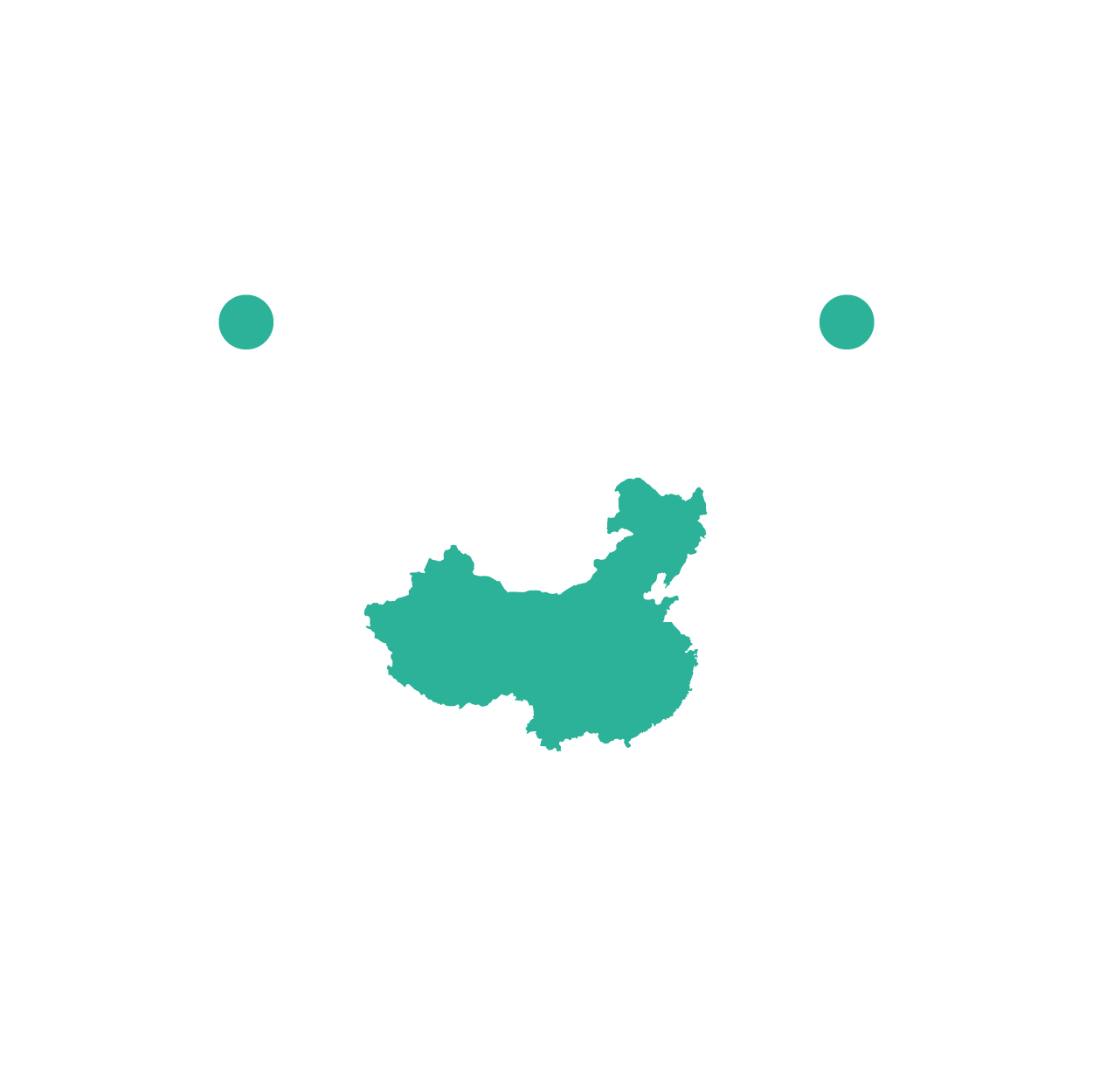 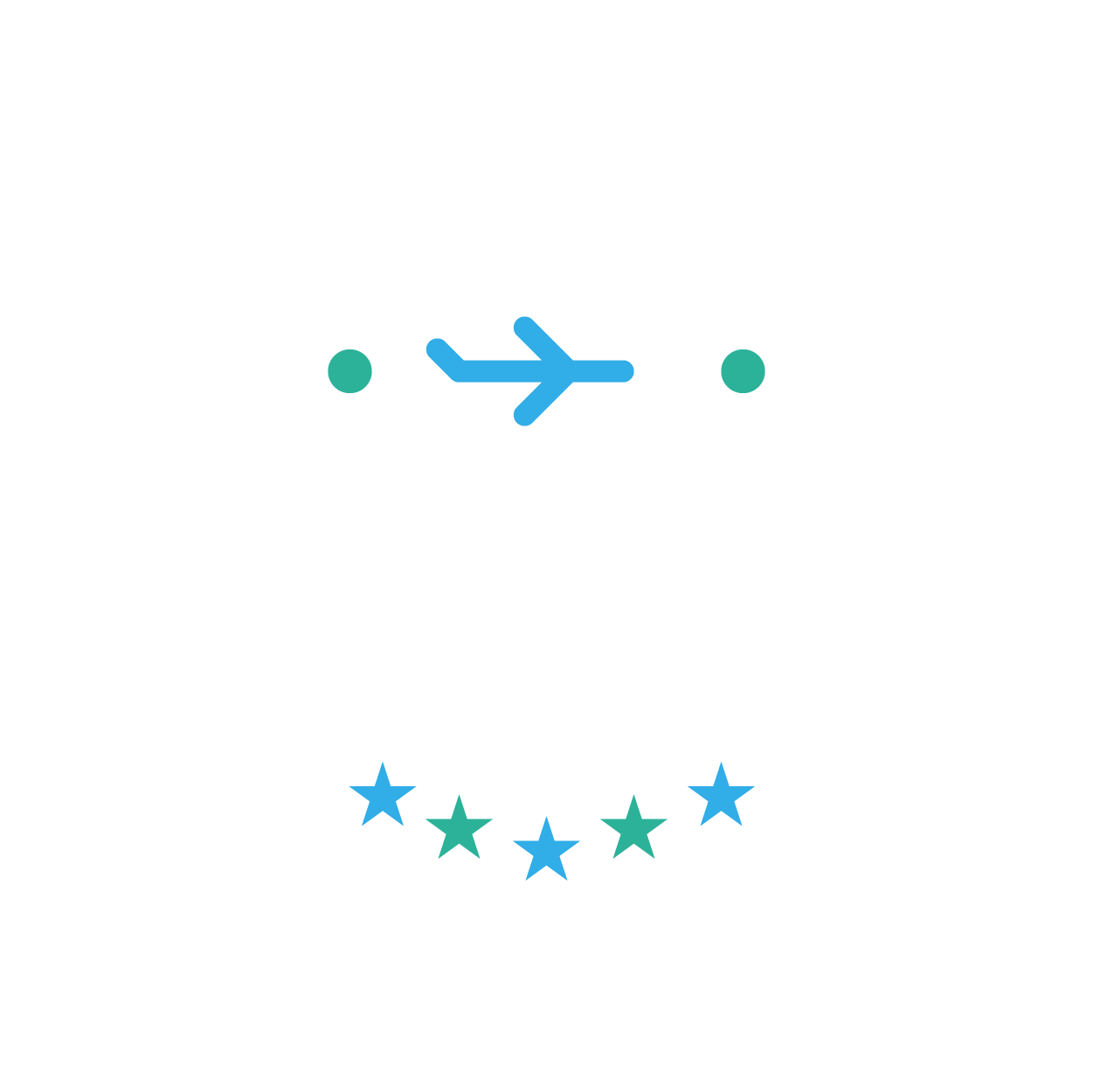 Embed your recording here!
Oxford University Press
©2022  |  9
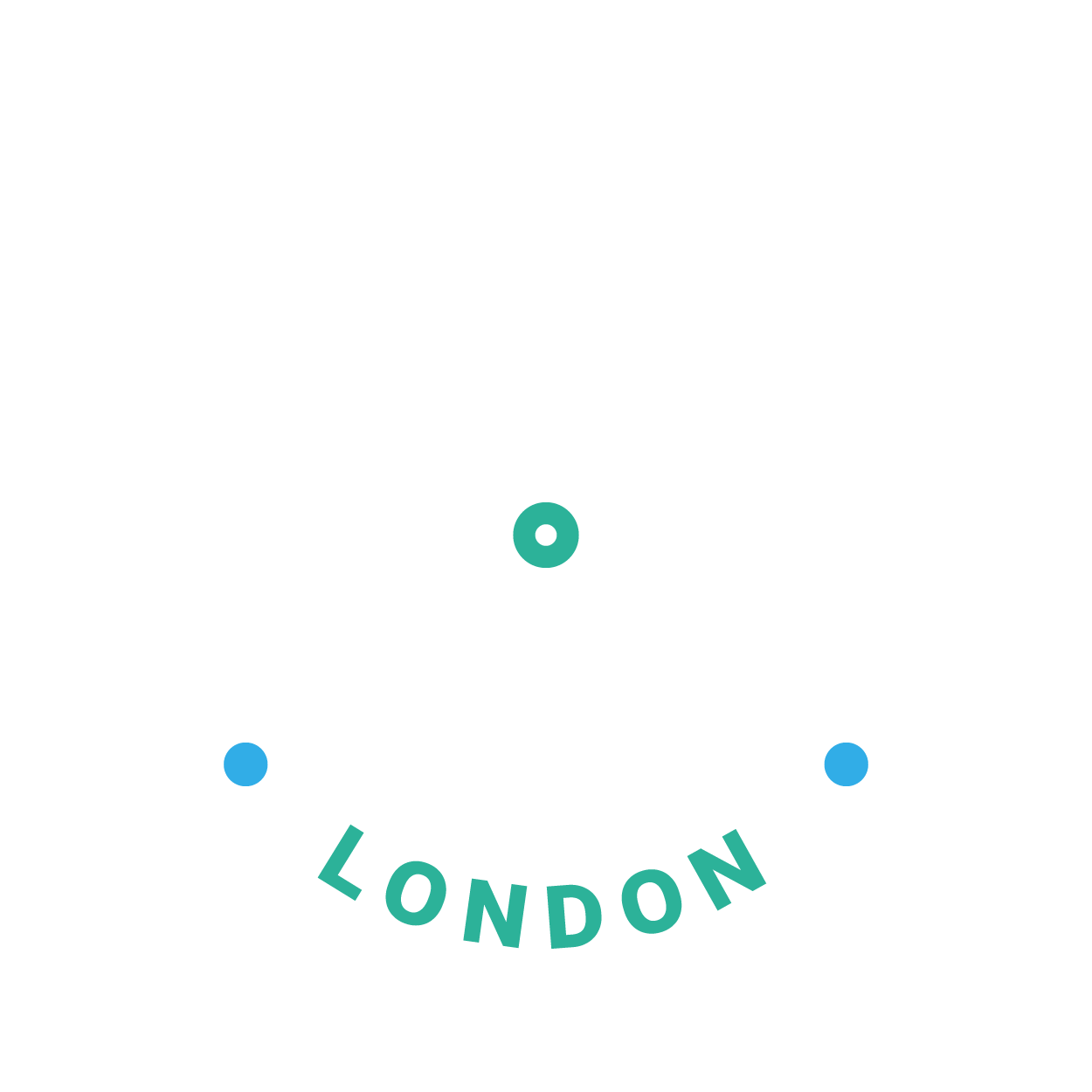 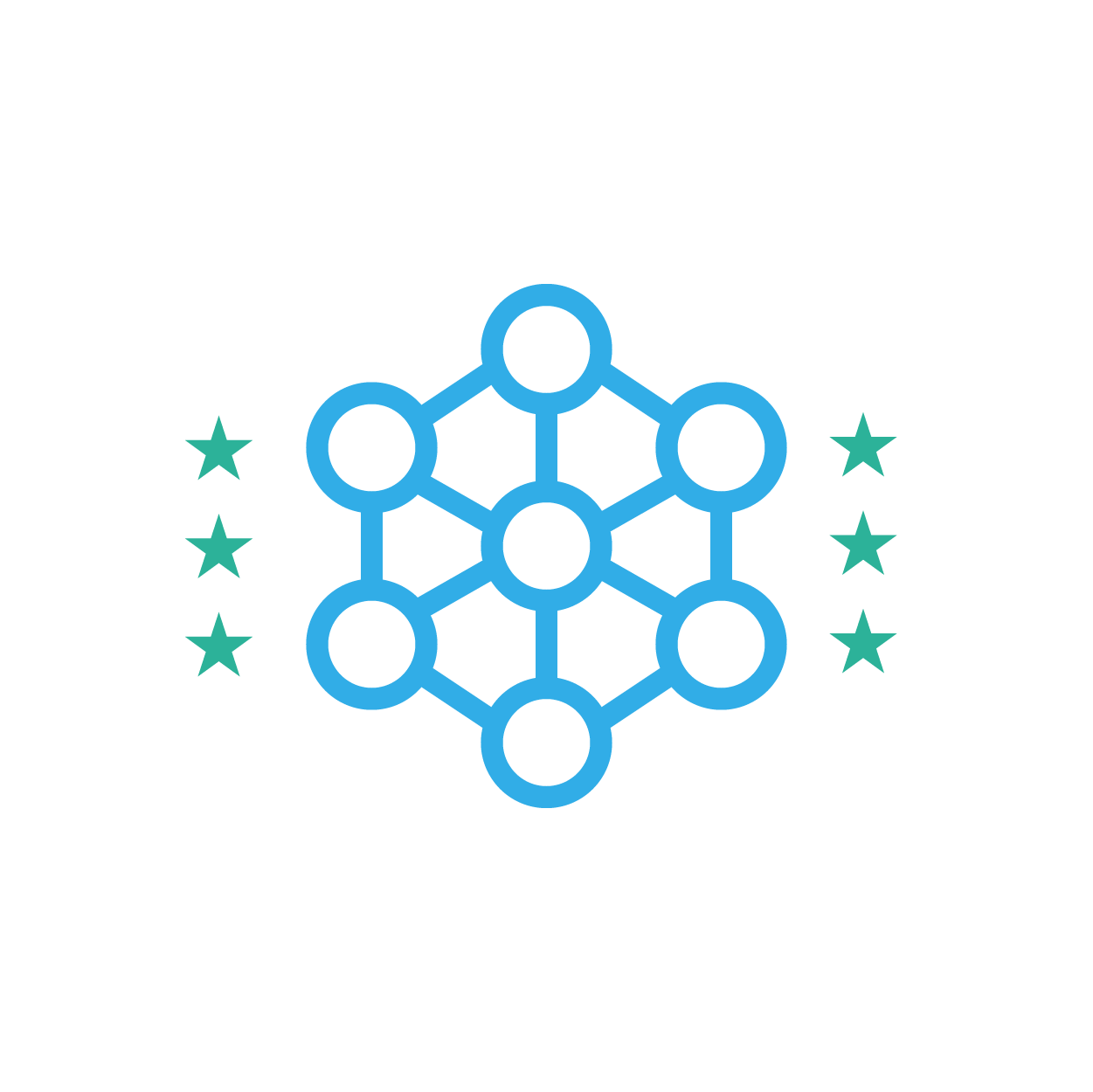 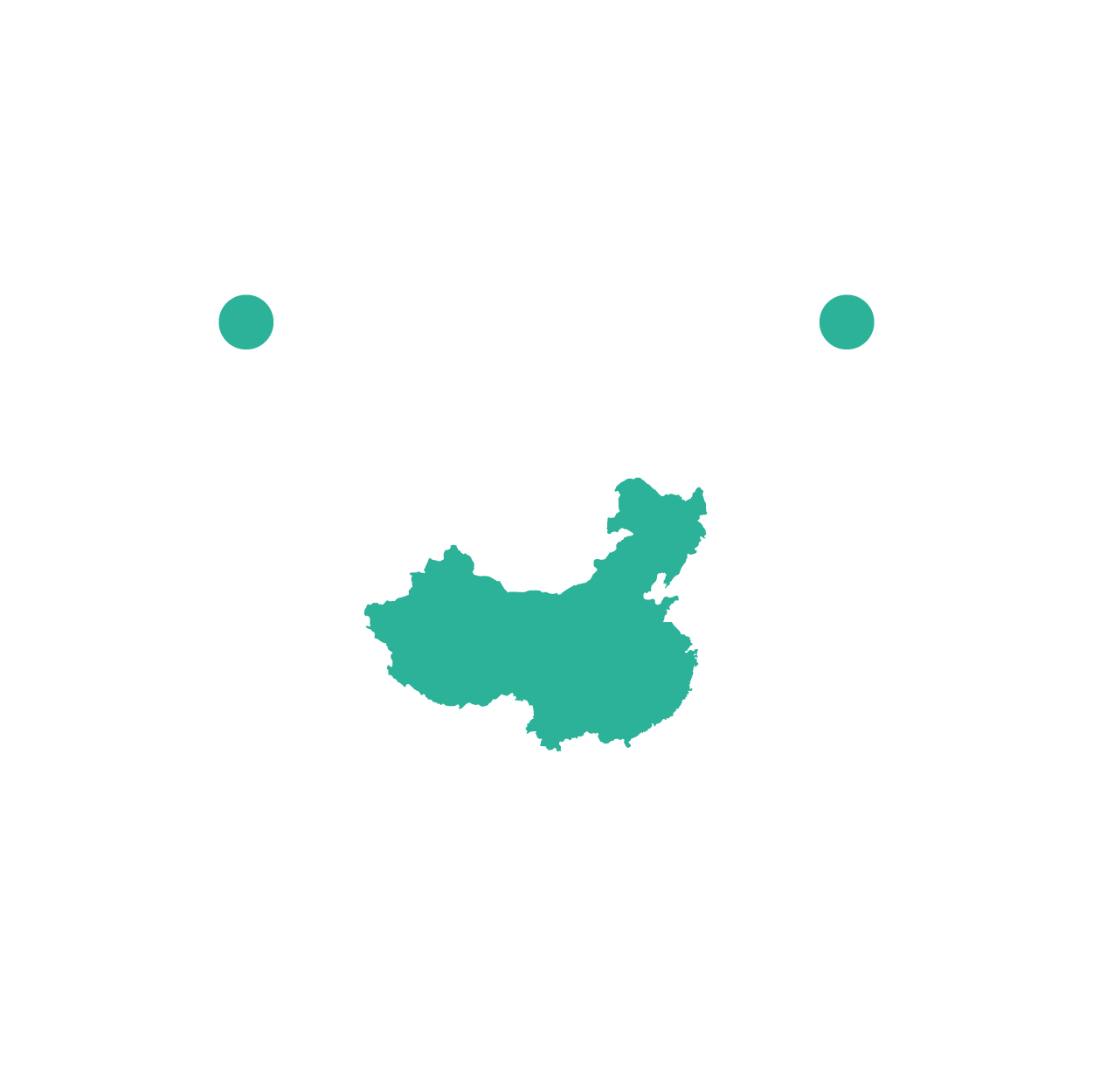 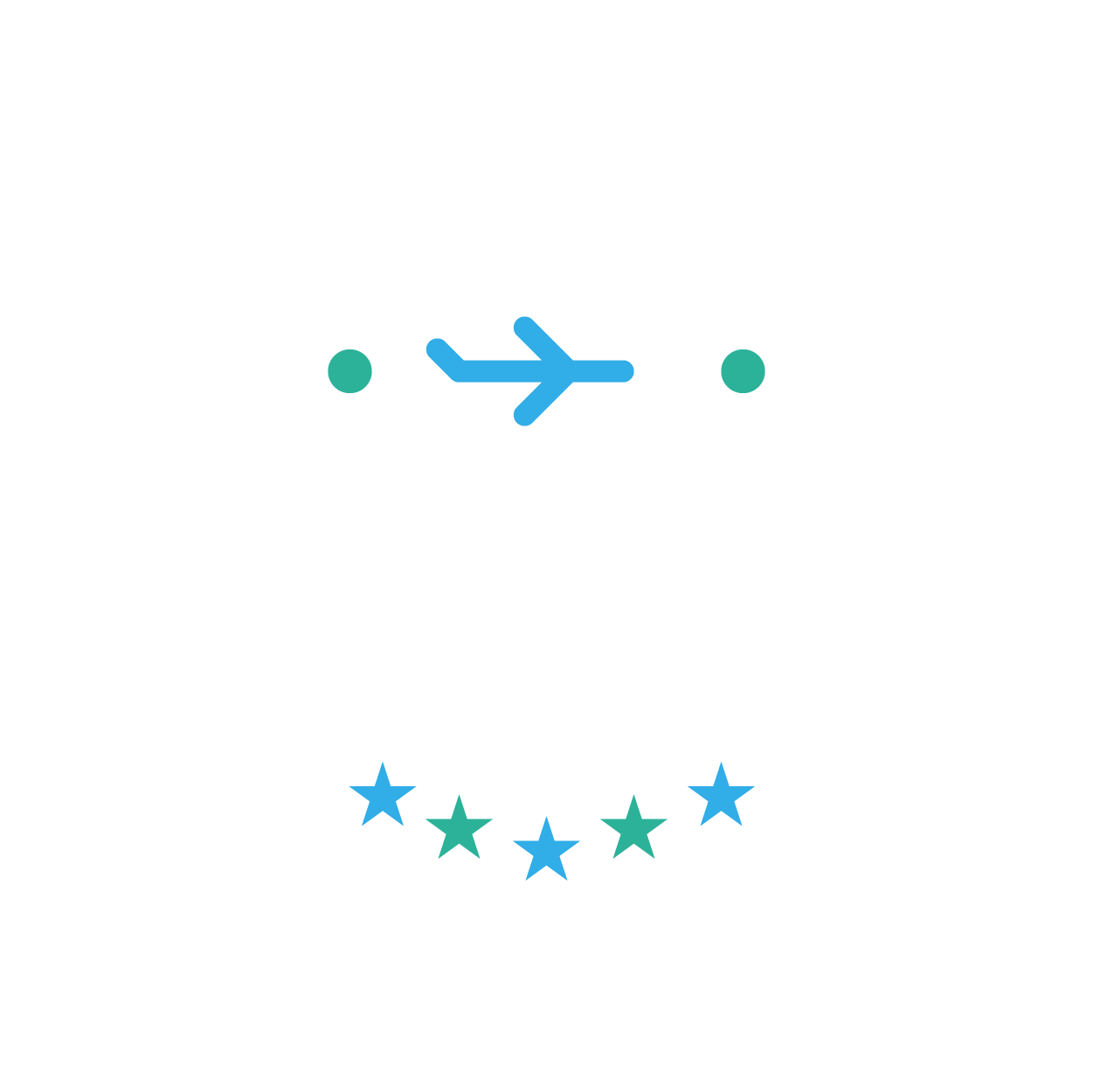 ?of
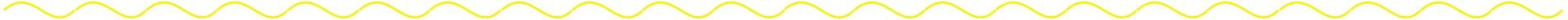 PROMPT
LEARN
APPLY
IMAGINE…
CHECKOUT the practice quiz
CHECKOUT glossary-matching quizzes
1
2
3
4
5
6
Checklist
CHAPTER 9
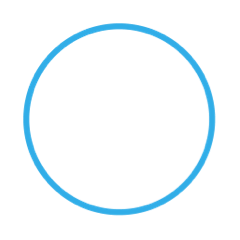 Intercultural Student
TOUR
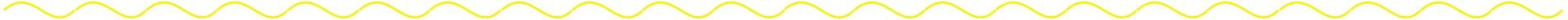 Oxford University Press
©2022  |  10